Drivers of Avian Local Species Richness
Student names removed for anonymity
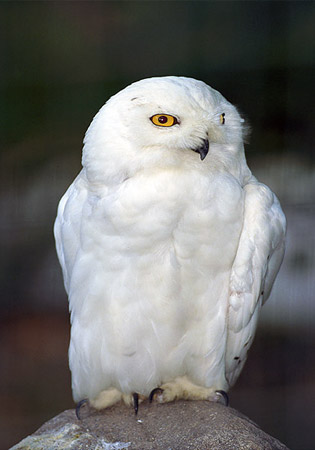 Hypothesis
There will be greater species richness at the longitudes closer to the coast line.
There will be more species of birds where there is a greater proportion of forest land-cover.
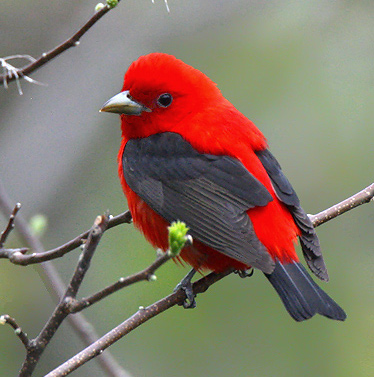 Method Specifications
The latitude points were kept at +-5˚ of 40˚N to limit the effect of latitudinal factors.
The longitudes ranged from -105.72 and -74.06 to show the inland and costal effects on species richness.
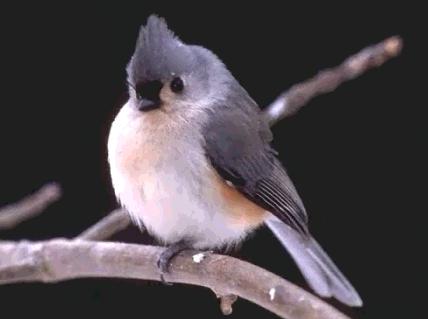 Local Scale Proportional Land Use
Regional Scale Proportional Land Use
Conclusions
Species richness of avian species decreases as distance from the coast increases.
For both local and regional scales, species richness increases with larger proportion forest land use.
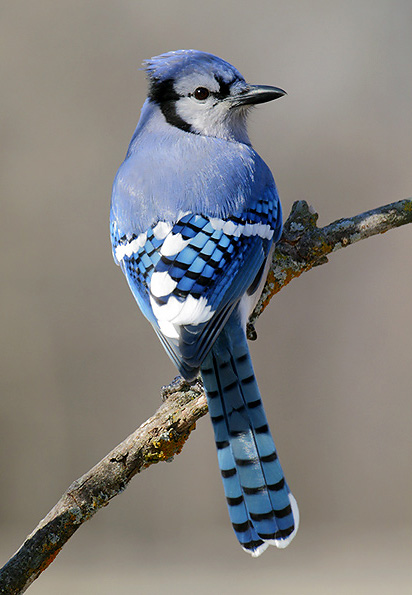 Citations
Date used=10/10/10 (MRLC)
http://www.mrlc.gov/index.php
Date used=10/10/10 (Bird Count)
http://137.227.242.103/point/
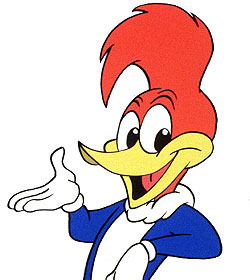